Milner to Swan Fall Reach Gain Statistics
Swan Falls Technical Group Meeting
May 8, 2025
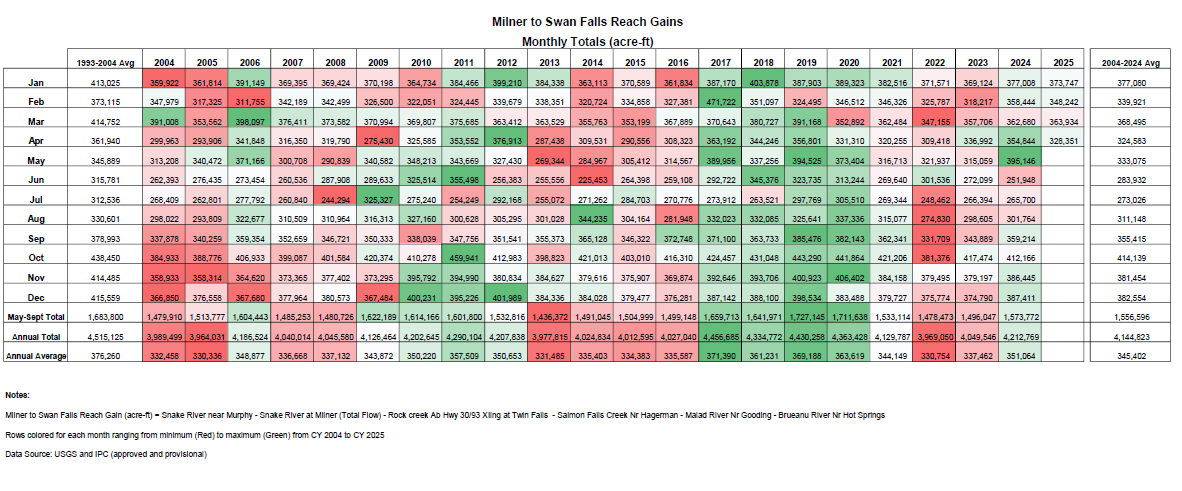 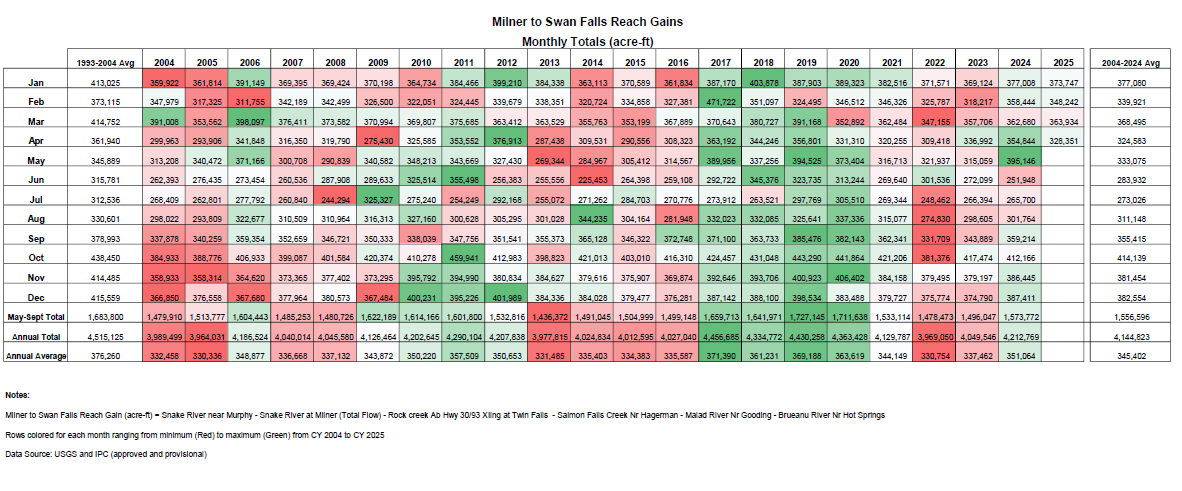 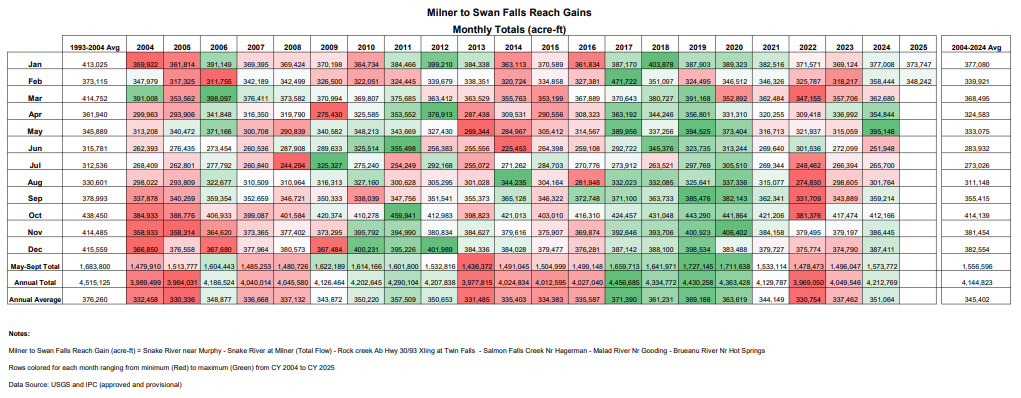 Row colored gradient ranging from minimum (Red) to maximum (Green) from 2004 to 2025
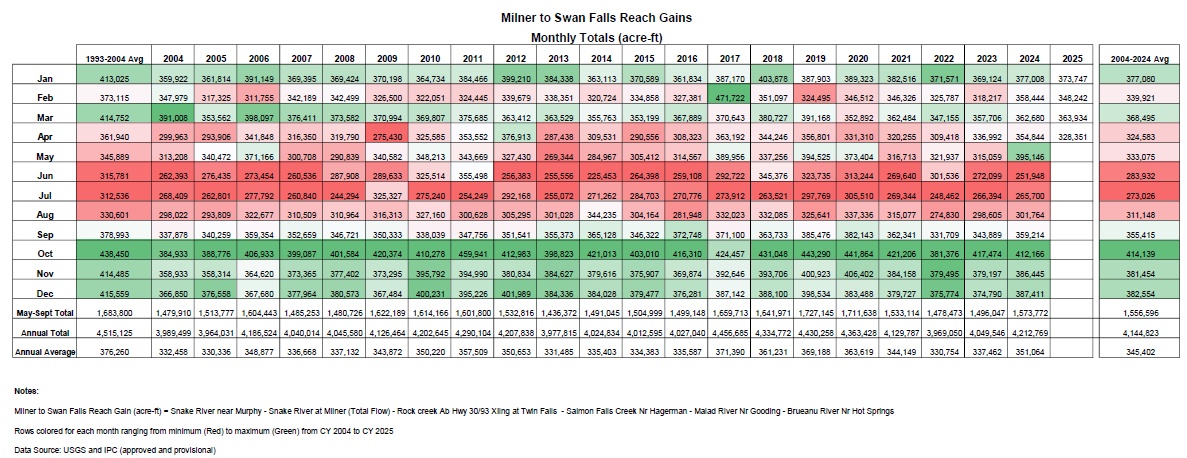 Column colored gradient ranging from minimum (Red) to maximum (Green) from January to December
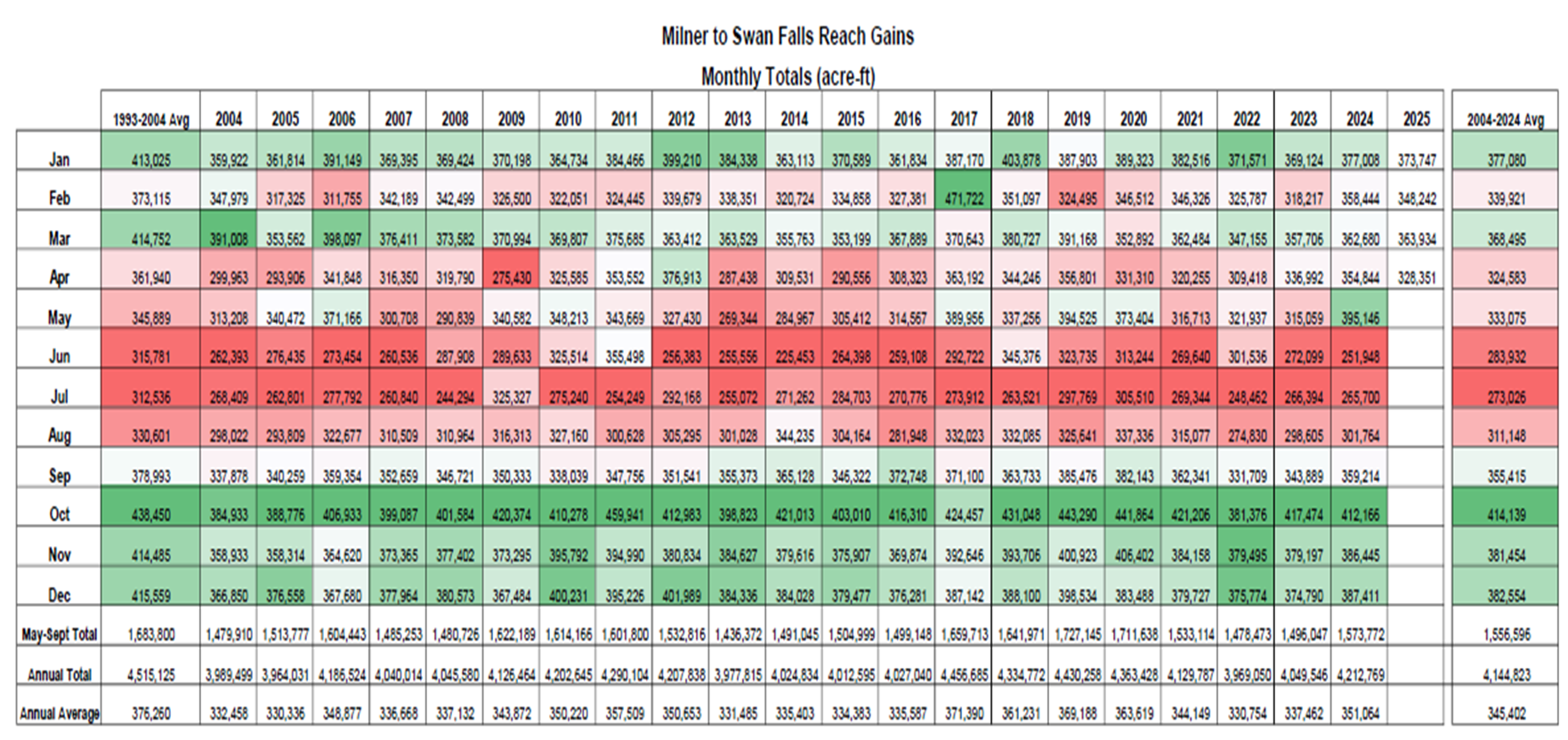 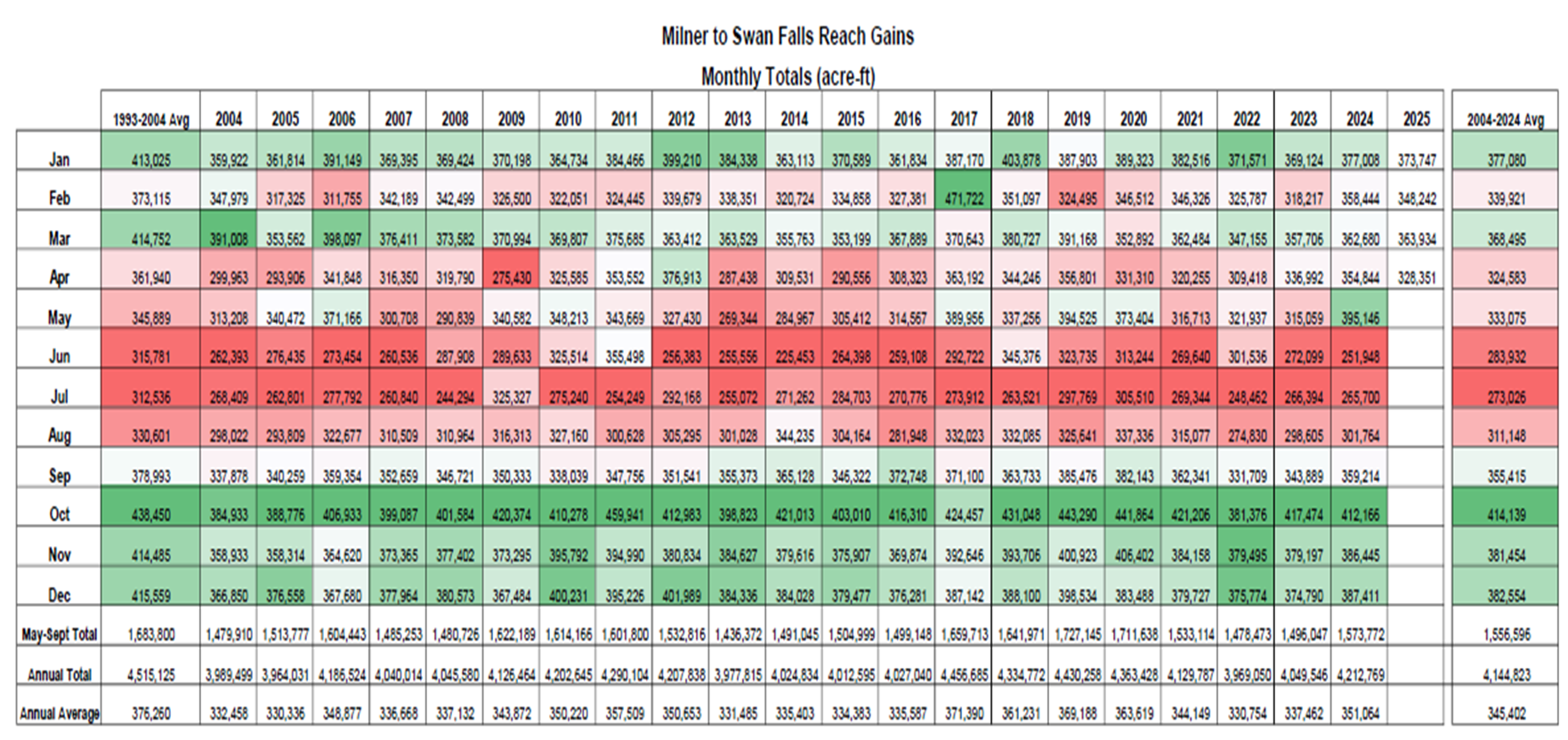 Column colored gradient ranging from minimum (Red) to maximum (Green)
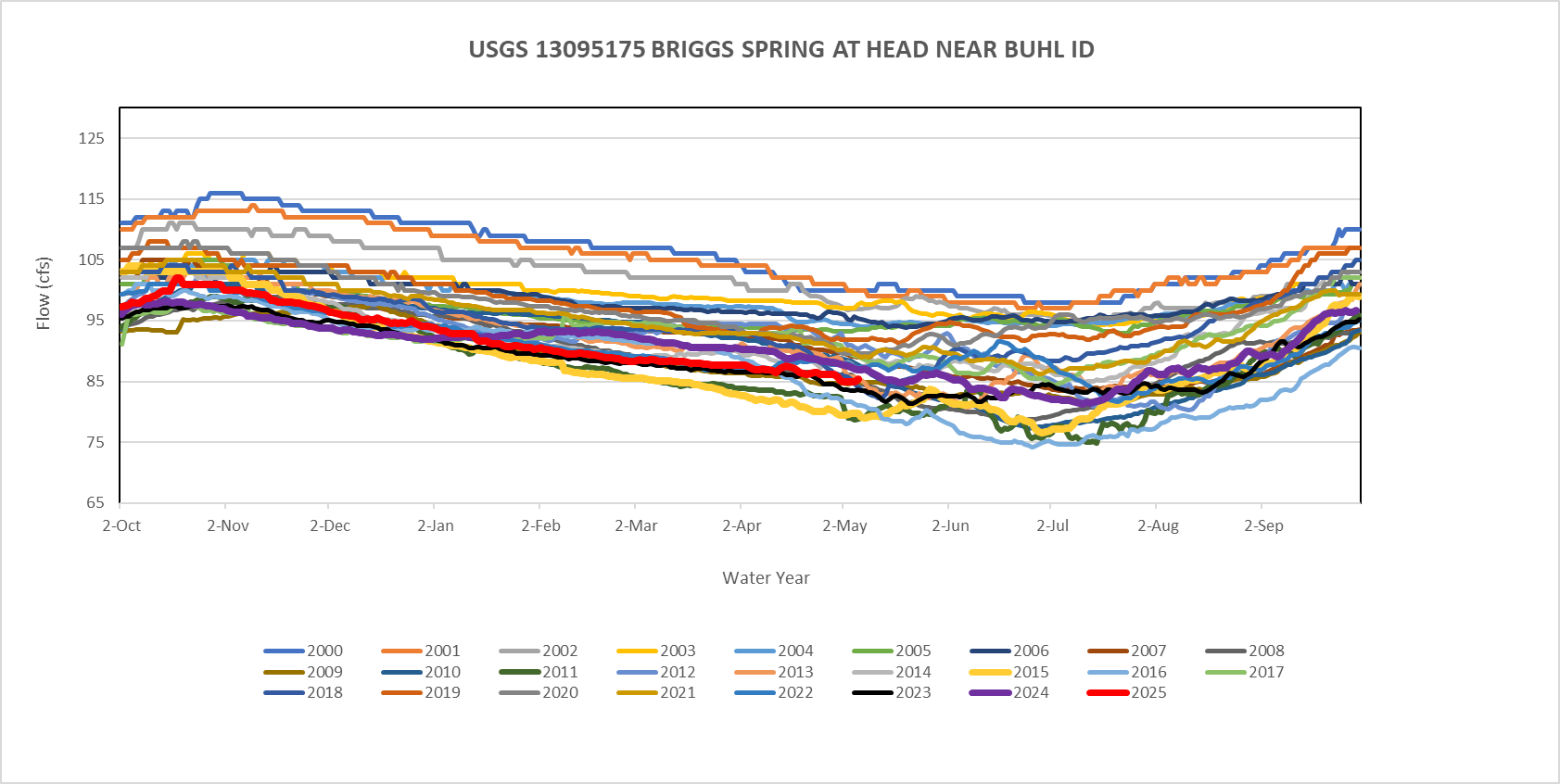